UBND THỊ XÃ BUÔN HỒTRƯỜNG MẪU GIÁO HOA MAI
PTNN: Câu chuyện
	      “Món quà của cô giáo”

	       Giáo viên: Nguyễn Phùng Nhã Quyên
                                    LỚP : LÁ 2
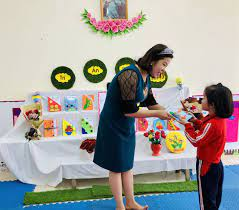 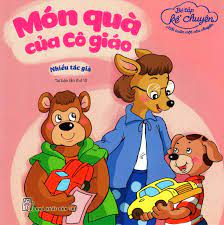 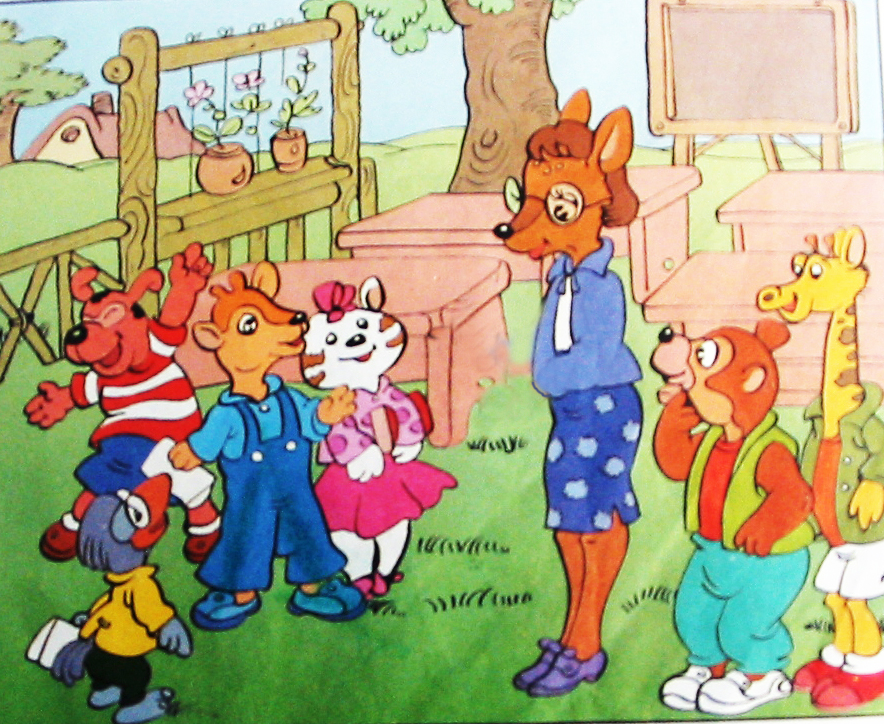 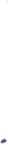 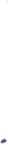 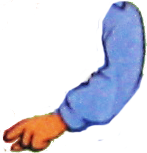 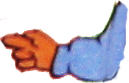 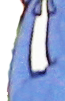 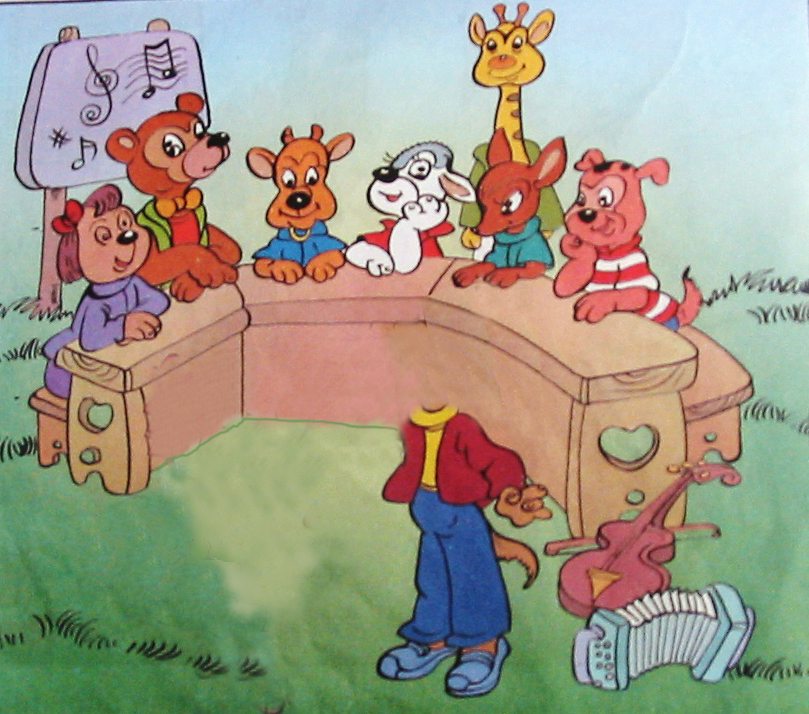 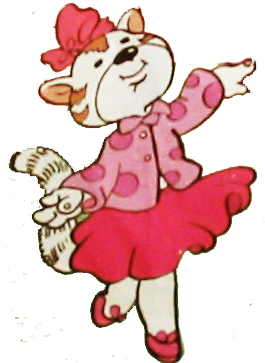 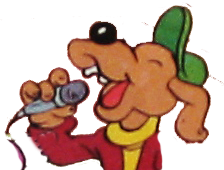 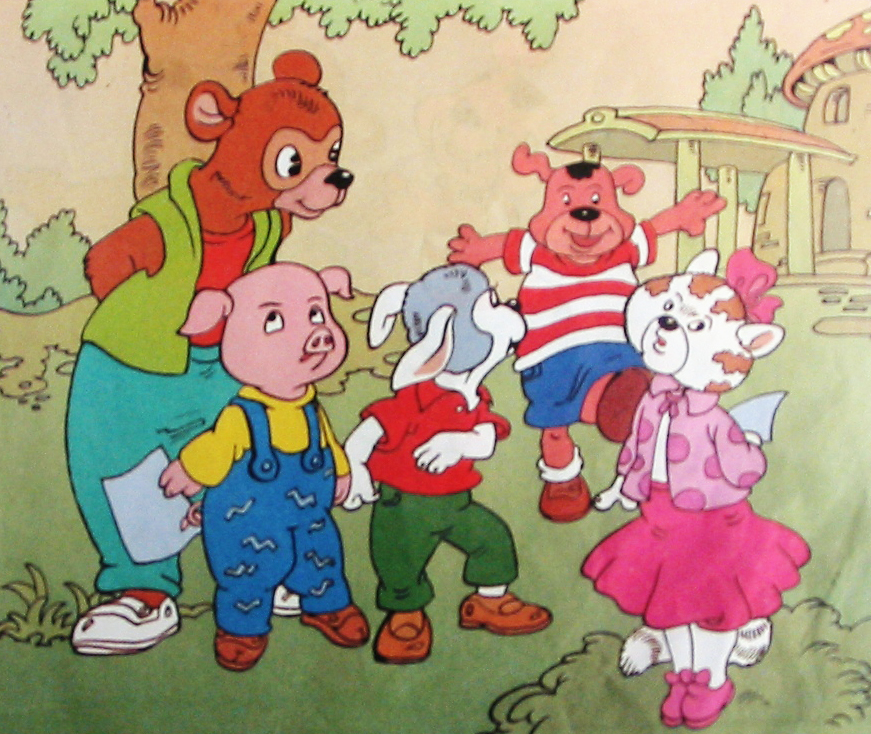 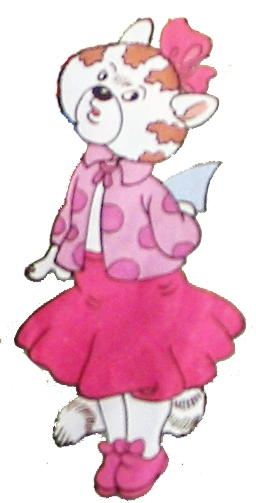 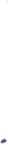 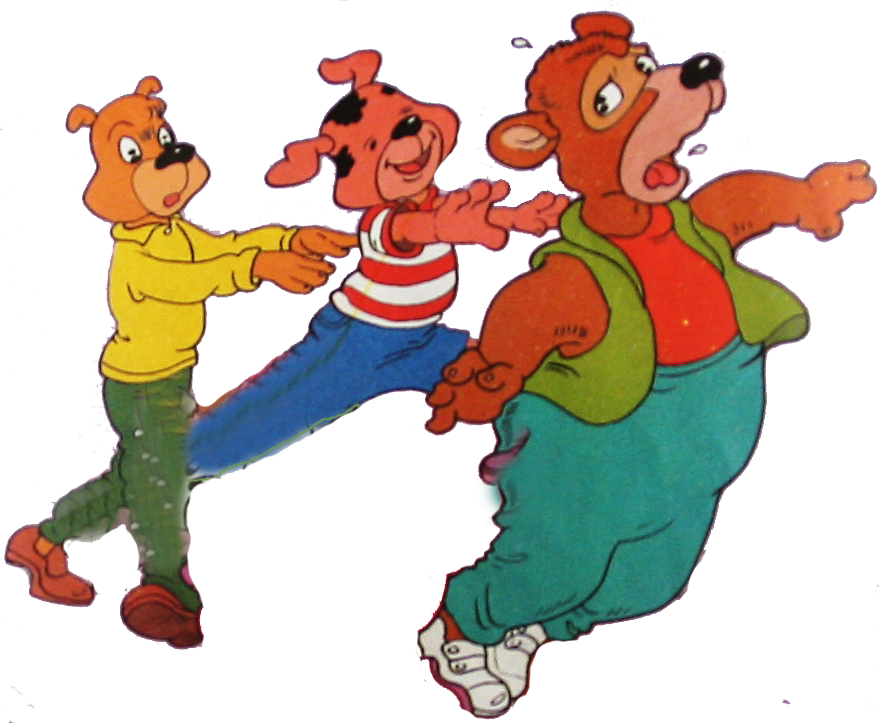 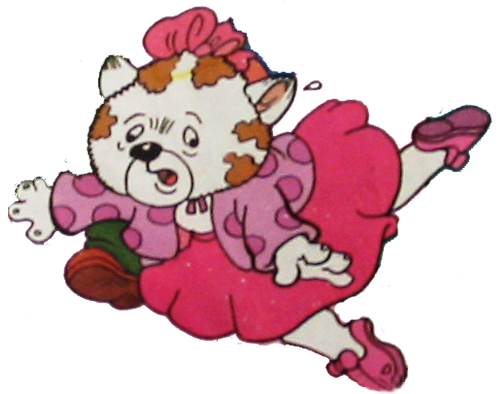 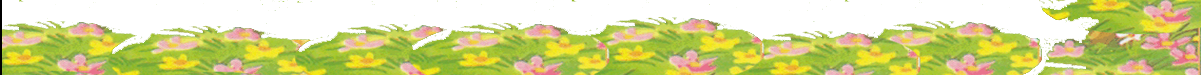 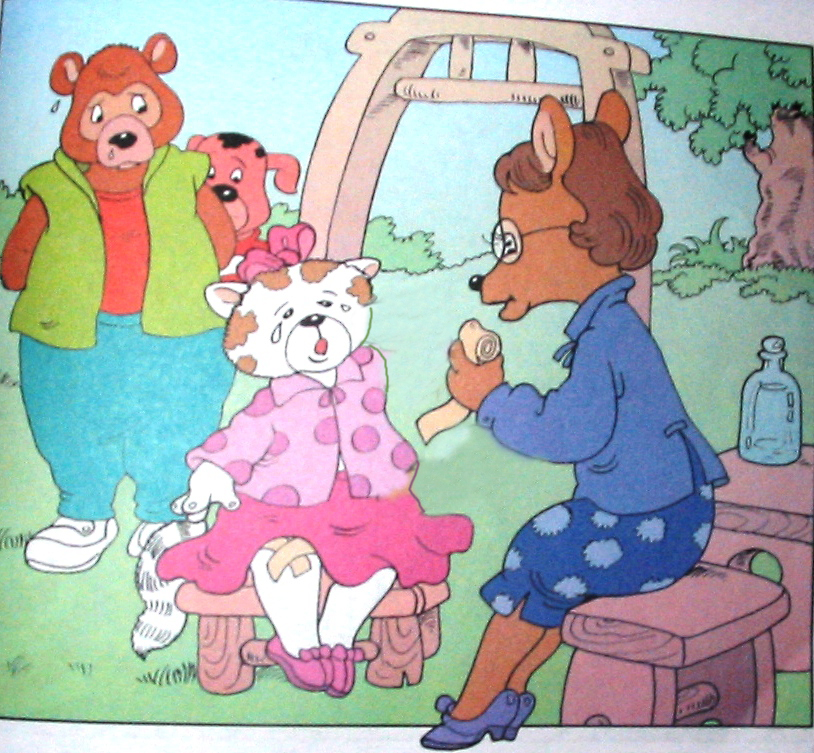 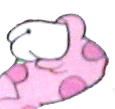 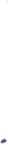 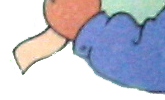 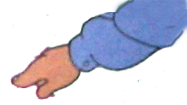 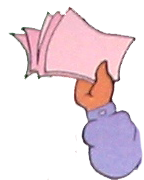 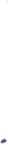 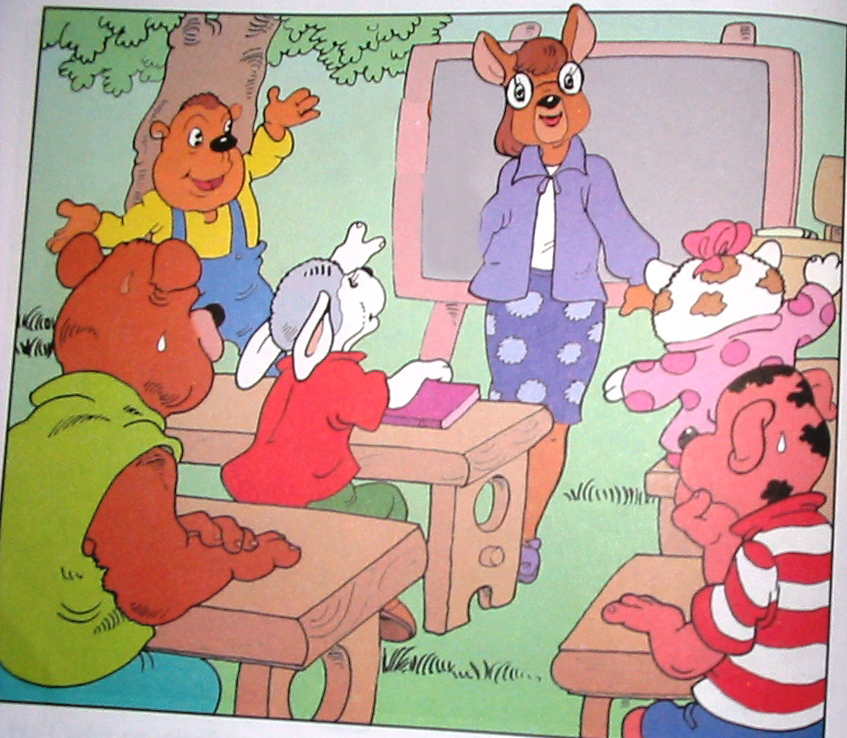 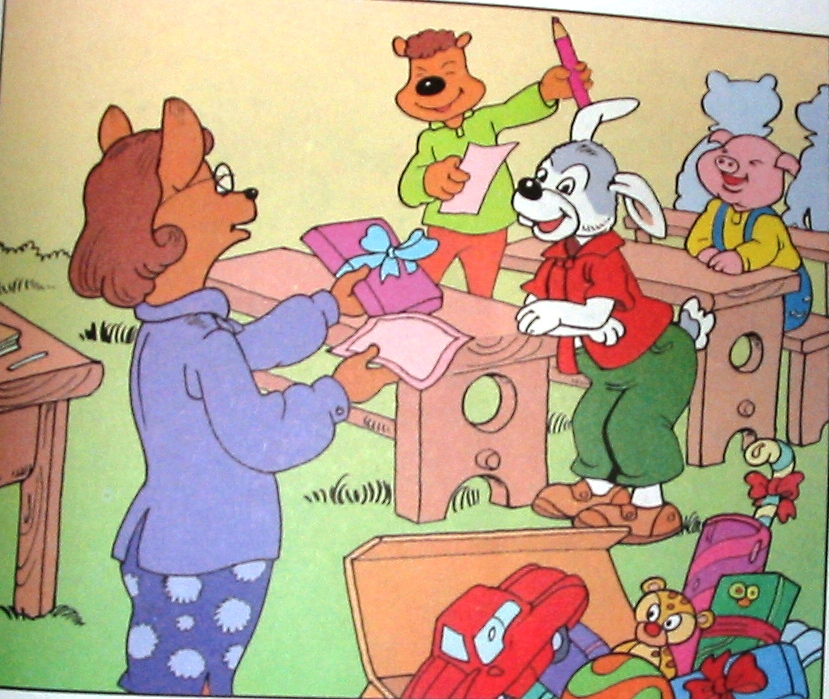 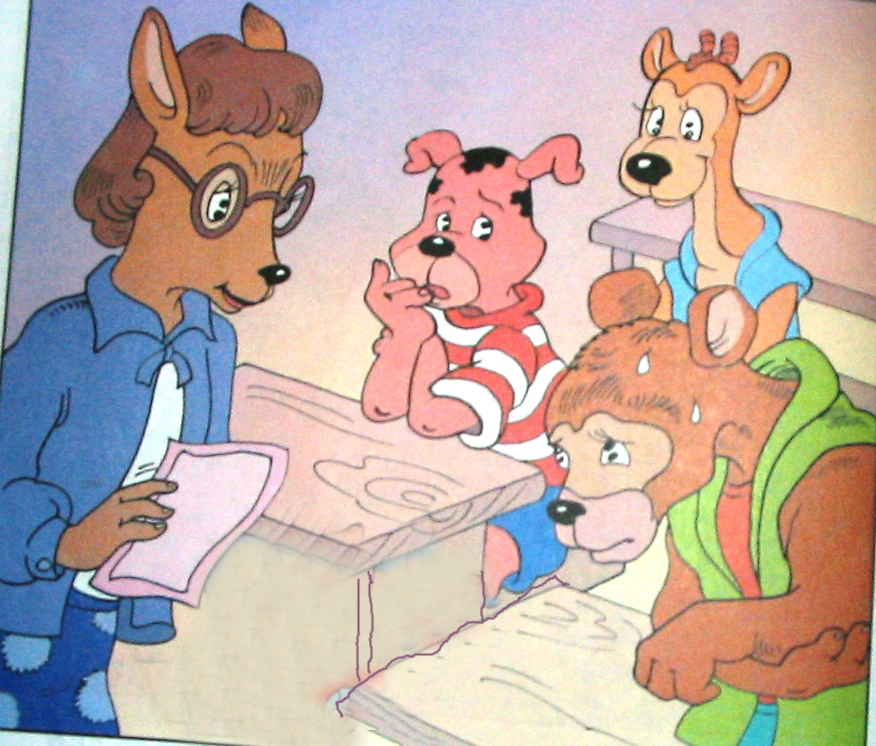 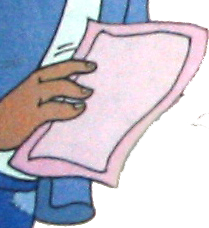 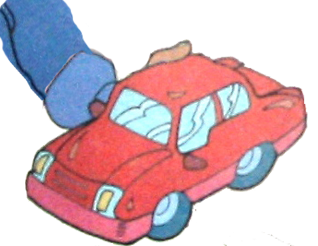 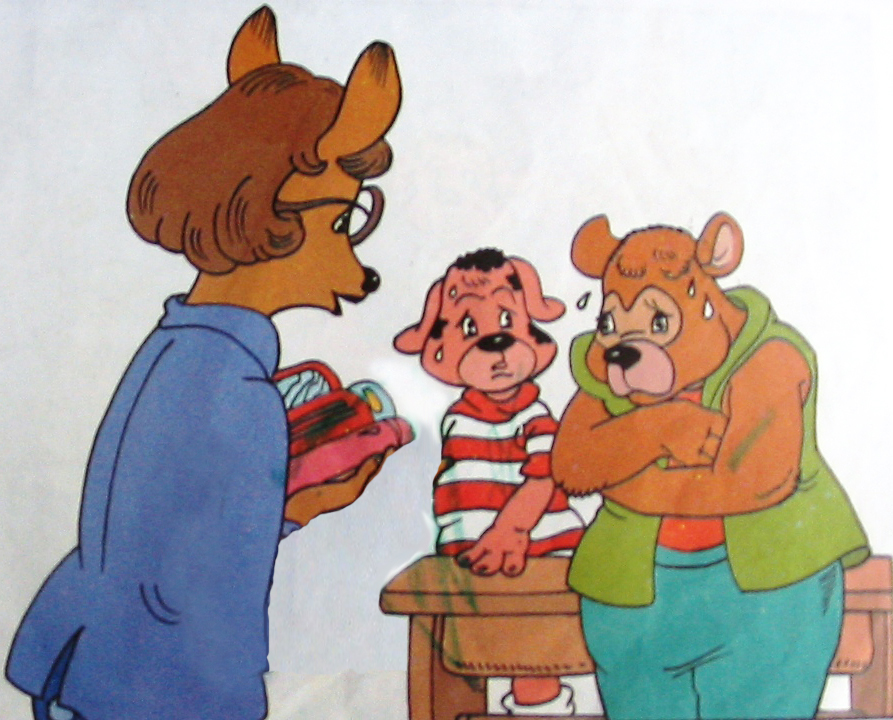 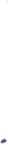 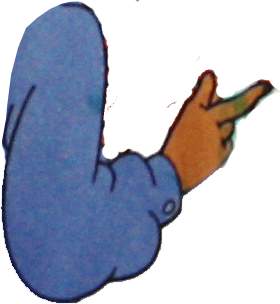 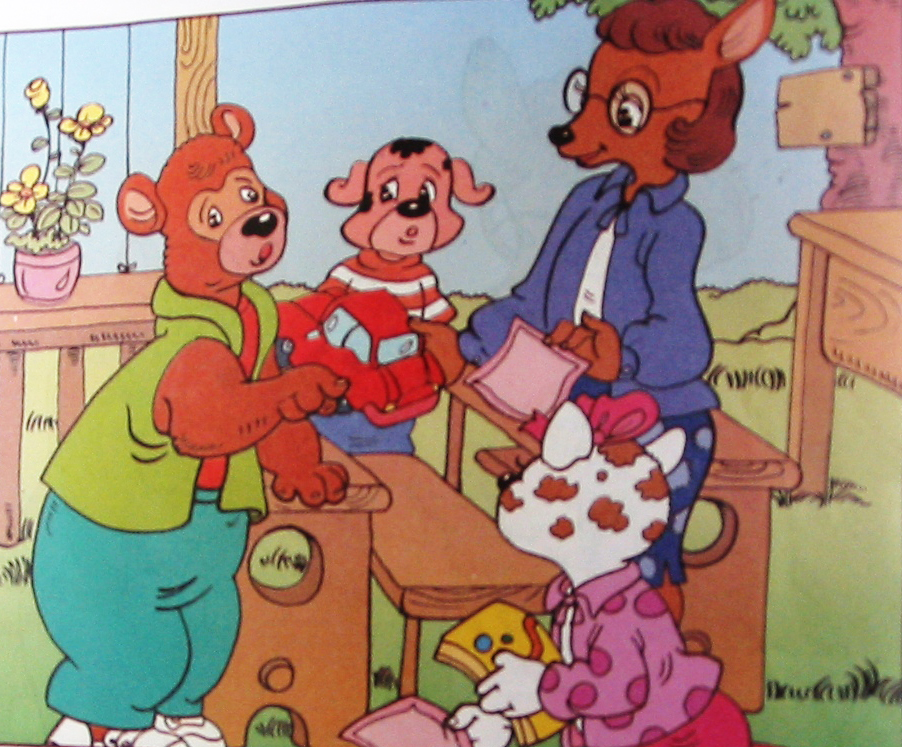 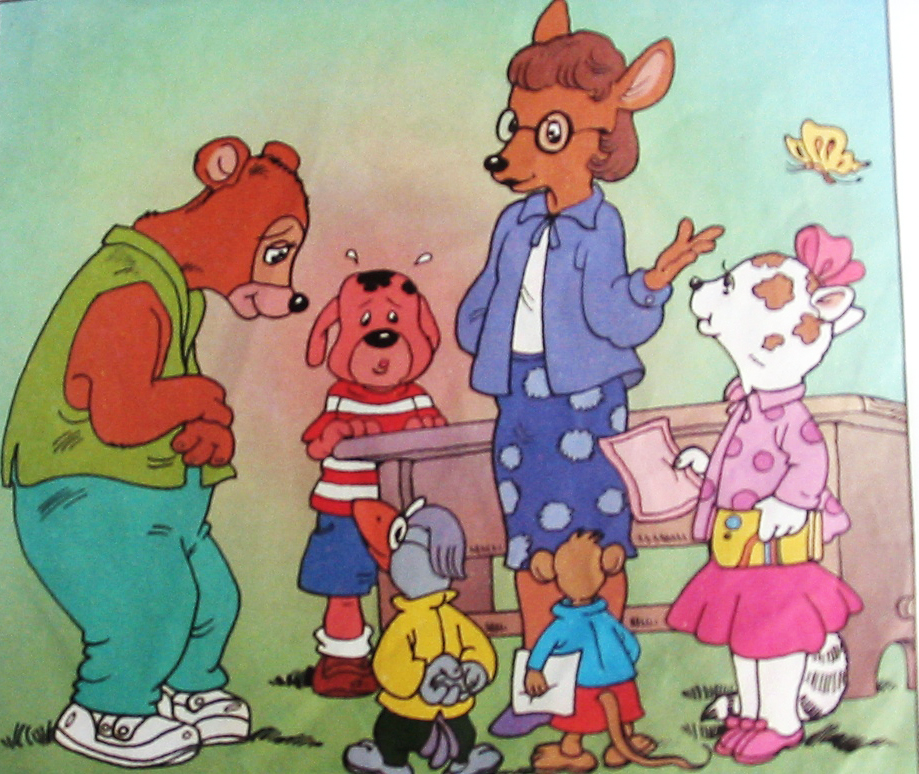 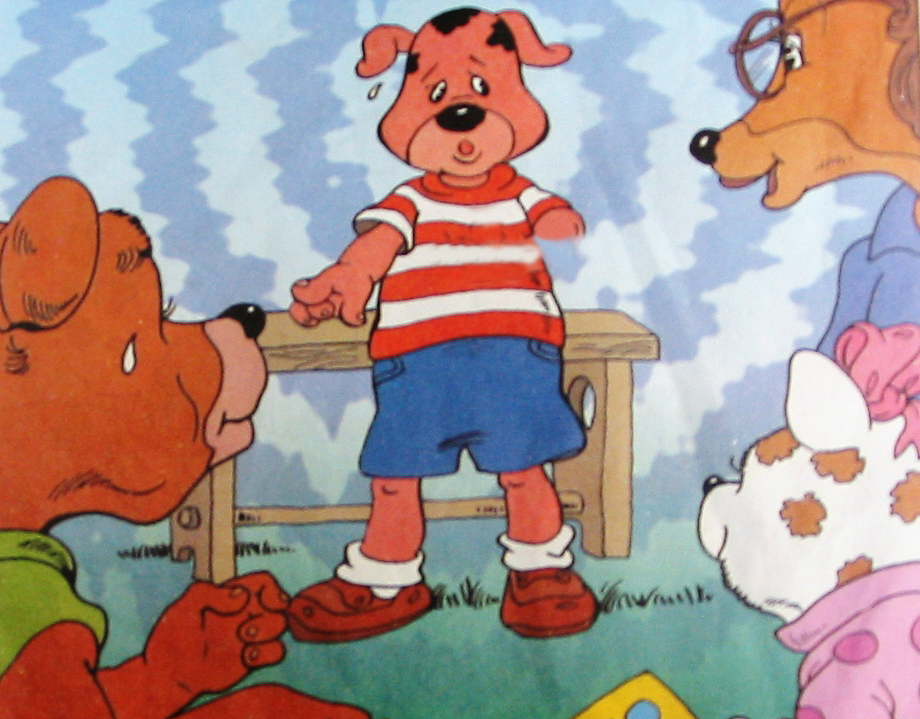 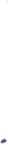 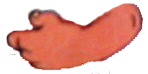 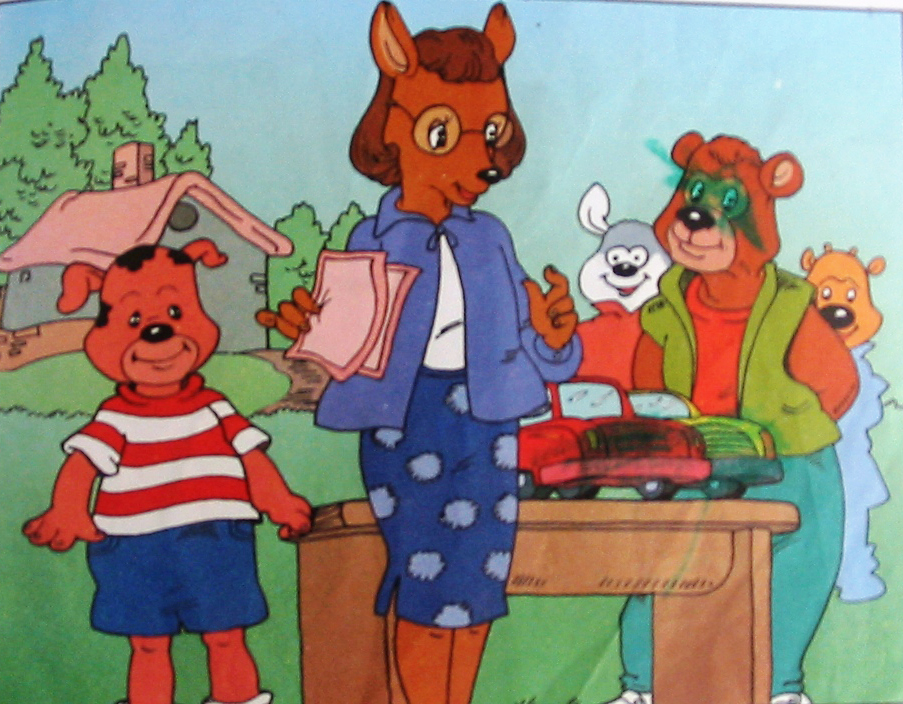 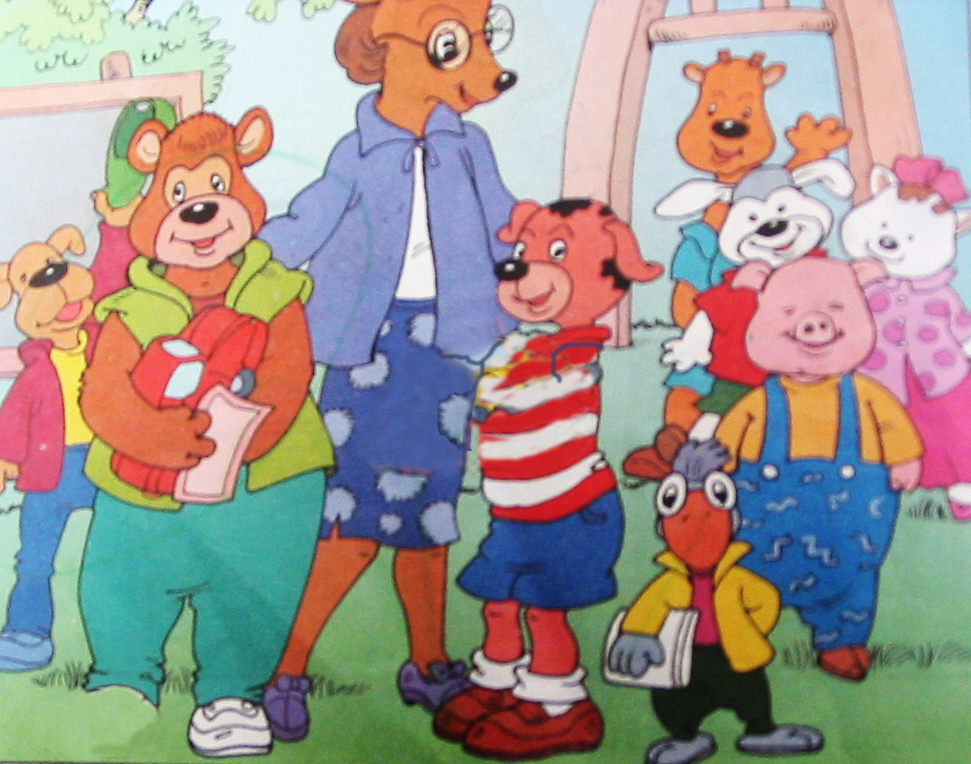 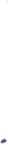 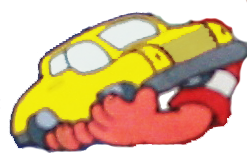 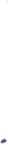 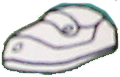 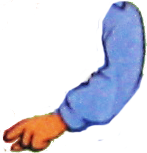 Kể chuyện qua mô hình rối dẹt
Kính chúc các cô luôn mạnh khỏe, hạnh phúc và thành công. Xin cảm ơn